WelkomDinsdag 26 november 2019Profielkeuze avond voor ouders Havo 3 SLS/JENA/AVO+
Programma 
1915 uur          Inloop
1930 uur          Introductie
1935 uur          DSL/decaan/ibc
2000 uur          Pauze 
2010 uur          Vak Pitches
2045 uur          Einde
Havo bouwbouw
Hoger tempo / meer stof
Clustergroepen 
Moeilijker m.n. meer inzicht
Minder uitleg
Zelf actief zijn
Studiewijzers
Toetsweken
Planning
Nov/jan   Qompas tijdens mentor les en thuis
26 nov      Ouderavond profielkeuze
22 jan       Wegwijsdag 2020
24 jan       na P2 herziening en advies 
02 mrt      Profielkeuzedag	 
Feb/mrt   Gesprek met mentor en decaan
13 mrt      Definitieve profielkeuze
Profielen
Maatschappij profielen
Cultuur en Maatschappij
Economie en Maatschappij

Natuur profielen
Natuur en Gezondheid
Natuur en Techniek
Profielen
Gemeenschappelijk deel
Profielvakken
Profielkeuzevakken
Keuze-examenvak
Opbouw profielen
Gemeenschappleijk deel
Nederlands
Engels
Maatschappijleer
Lichamelijke opvoeding
CKV
CM kunst
CM talen
Wat kun je met CM?
Journalistiek
International Business en languages
Hulpverlening – SJD , SPH
Maatschappelijk Werk 
Personeel en Arbeid
HBO rechten
Gezondheidszorg
Onderwijs en Sport
Kunst academie
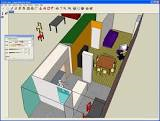 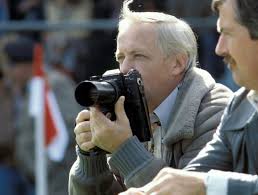 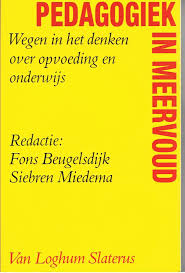 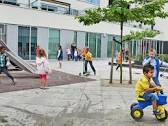 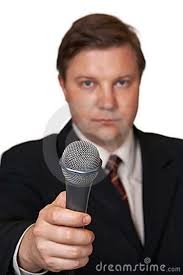 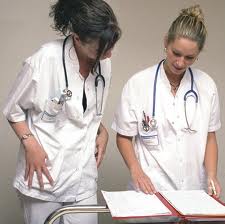 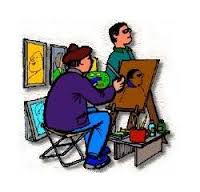 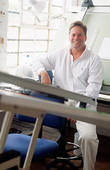 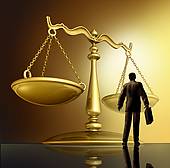 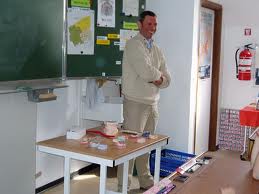 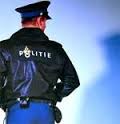 Economie & Maatschappij
International Business College
Wat kun je met EM?
Accountancy
MER
CE
Facility Management
FSM
Hotelschool
Bedrijfseconomie
Informatica
Alles van CM (taal)
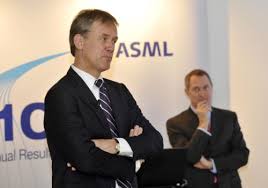 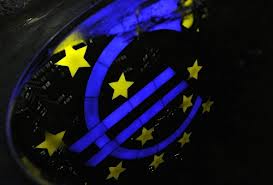 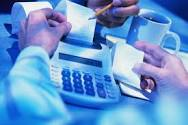 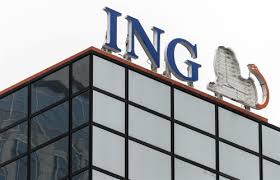 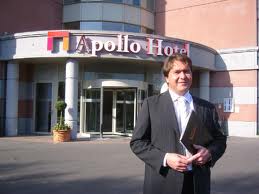 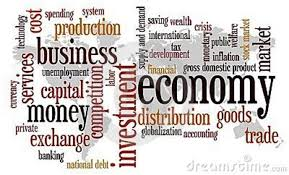 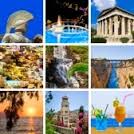 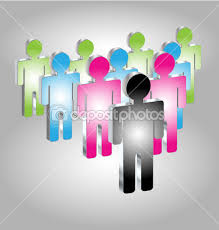 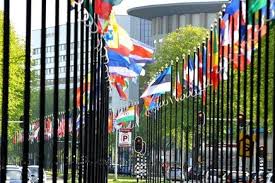 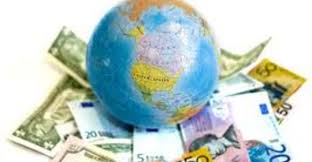 Natuur & Gezondheid
Wat kan je met NG?
Biologie
Chemie
Diermanagement
Logopedie/optometrie/MBRT
Laboratorium techniek
Voeding en Diëtetiek
Milieukunde/watermanagement
Verloskunde
Alles van CM (taal)
Met ec: alles van EM
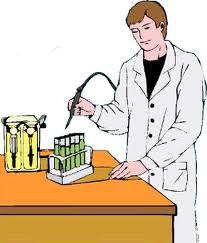 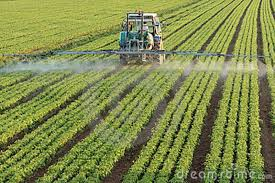 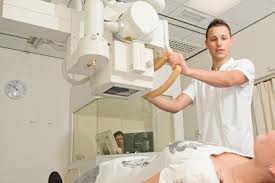 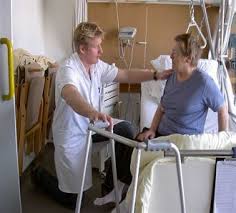 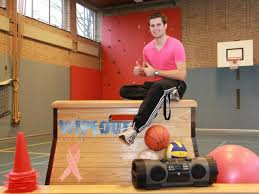 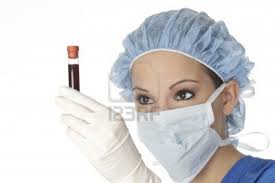 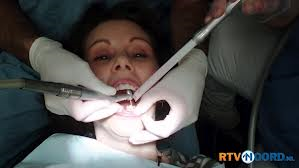 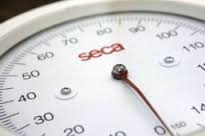 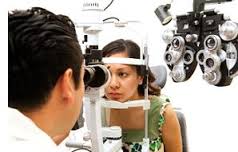 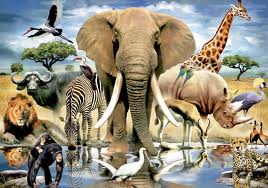 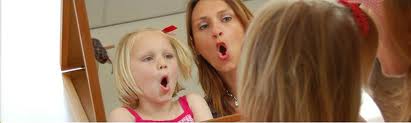 Natuur & Techniek
Wat kun je met NT?
Bouwkunde
Bos- en Natuurbeheer
Civiele Techniek
Industrieel product ontwerp
Werktuigbouwkunde
Electrotechniek
Forensics
Human Technology

Alles van CM (taal) en NG (bio)
Met ec alles van EM
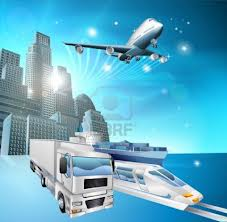 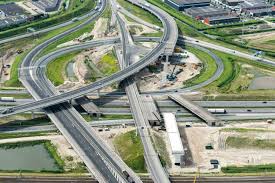 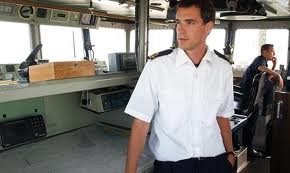 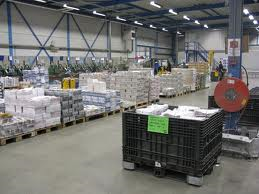 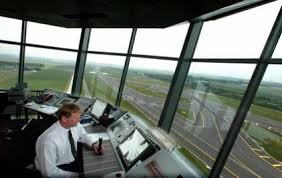 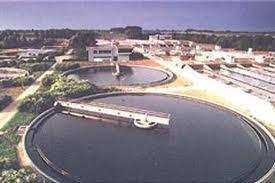 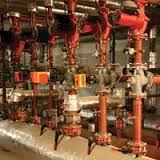 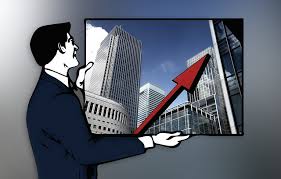 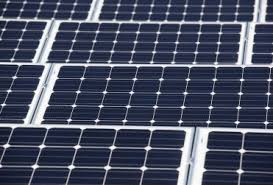 Vervolgopleiding
HBO
MBO (met havo diploma versneld traject)
VWO (wiskunde + extra vak)
Verschil MBO / HBO / WO
Afhankelijk van keuze
Kiezen
motivatie 
rapportcijfers
vaardigheden (wat kan ik)
interesses (wat wil ik) 
type (wie ben ik)
Hoe kan je een keuze maken als je jezelf niet kent?
Matchen
OPEN DAGENWelke opleidingen zijn er allemaal?
Interessante sites:
Doorstroomeisen op: www.osgsevenwolden.dedecaan.net
Studiekeuze123.nl
Sites van de HBO scholen
Profiel/Vakwijziging
Wijziging profiel / vak kan alleen mits:
Er plaats is in de nieuwe groep
Het roostertechnisch te realiseren is
Het een oplossing biedt voor de leerling
Alleen mogelijk op bepaalde tijdstippen
Het betekent altijd dat er één of meer
   vakken moet(en) worden ingehaald
Informatieve sites
dedecaan.net
studiekeuze123.nl
startstuderen.nl
sites van de hogescholen
carrièretijger.nl 
tkmst.nl
28
Nadenken Overleggen  Keuze maken
Pitch IBCPitch MAWPitch BSMPitch WIS a/bPitch SCH/NATPitch INFPitch KUAPitch BE